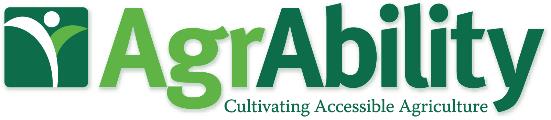 Maximizing VisionTools and Techniques for Individuals With Visual Impairments ABVI – Goodwill of the Finger LakersAgrAbility Webinar SeriesMonday, June 19, 20172:00 p.m. ET
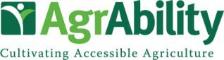 Basic Webinar Instructions
Audio available through computer or phone.
Check sound via Communicate menu at top left
Closed captions: use arrow to expand or contact the Media Viewer window.
Expand/contract any of the windows in the right-hand column with the arrows. May need to do this to see video of presenter.
Expand/contract the size of the right-hand column.
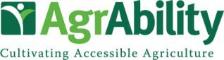 Basic Webinar Instructions
Questions and comments
Click Chat icon at top right of screen (it should turn blue). Enter message in box, choose who to send it to, and click send. You may enter questions about the presentation at any time. Please send to “All Panelists”.
In addition, during the Q & A period, if you have a web microphone, click the “Raise Hand” icon to indicate that you have a question. We will enable your microphone or phone connection.
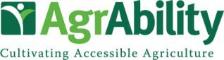 Basic Webinar Instructions
4 quick survey questions + opportunity to share comments
Session recorded and archived with PowerPoint files at www.agrability.org/Online-Training
Problems: use chat window or email jonesp@purdue.edu
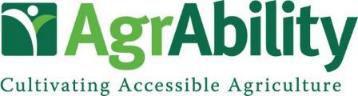 AgrAbility: USDA-sponsored program that assists farmers, ranchers, and other agricultural workers with disabilities.
Partners land grant universities with disability services organizations.  Currently 20 state projects
National AgrAbility Project: Led by Purdue’s Breaking New Ground Resource Center. 
Partners include:
Goodwill of the Finger Lakes
APRIL (Association of Programs for Rural Independent Living
Colorado State University
More information available at www.agrability.org
Maximizing Vision
Tools and Techniques for Individuals With Visual Impairments
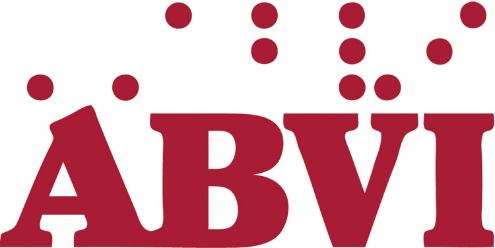 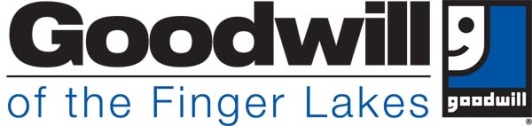 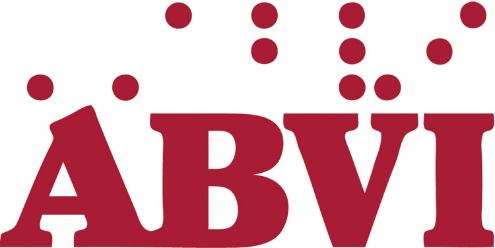 Association for the Blind and Visually Impaired – an Affiliate of Goodwill of the Finger Lakes

Located in Rochester, NY, serving a 9 county region in Western NY

Provides comprehensive vision rehabilitation services

Mission Statement:
“To prepare and empower people who are blind or visually impaired to be self sufficient and contribute to their families and communities.”
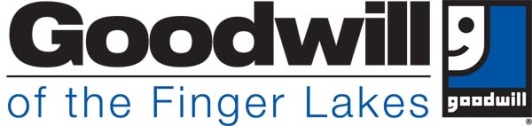 What is Vision Rehabilitation?
Vision Rehabilitation services include a wide array of professionals and services that can restore functioning after vision loss. 

Vision Rehabilitation Therapists provide training on how to adapt everyday activities.

Orientation and Mobility Specialists teach how to travel safely in any environment.

Career Development Specialists help to obtain or maintain employment using individualized career services and technology training
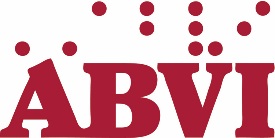 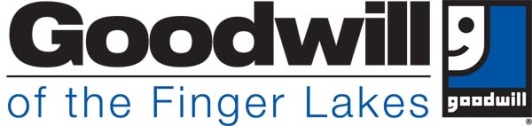 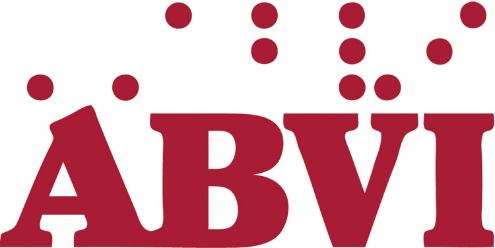 Today’s Presenters:

Nikki Llewellyn, M.S. COMS   
Janie Baker, M.S. COMS
James Hallahan, Assistive Technology Instructor
Joette Vahey, Career Development Specialist
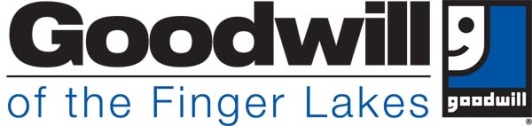 Protect What We’ve Got!
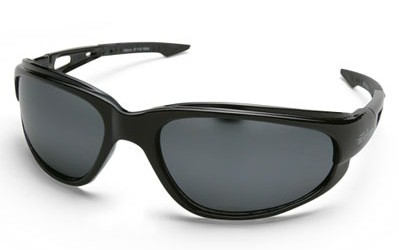 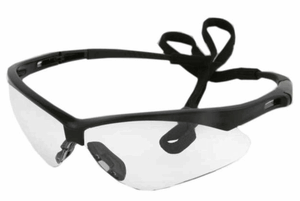 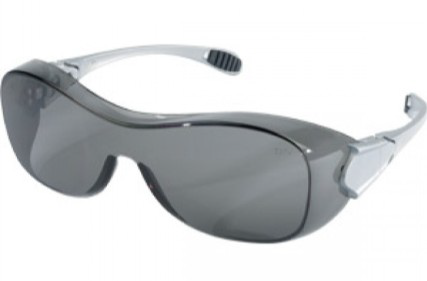 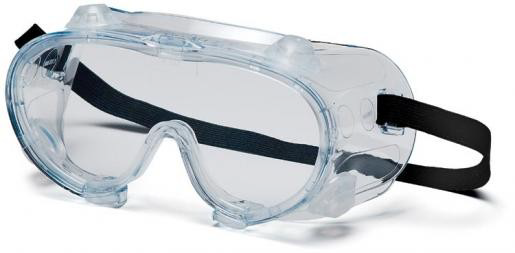 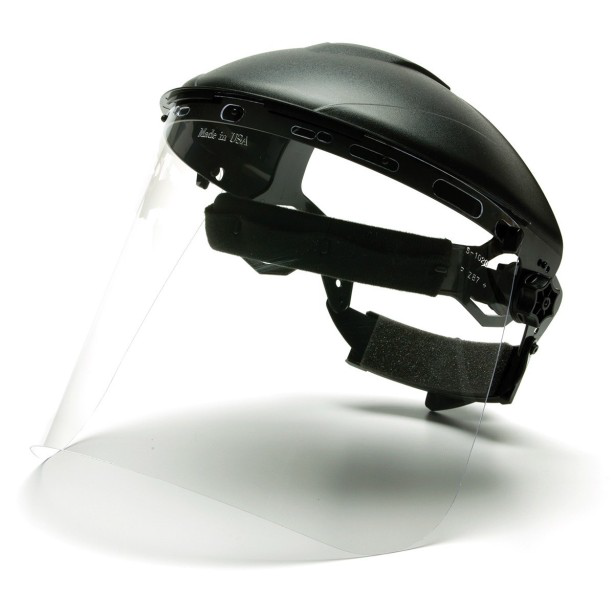 Prevent Blindness America estimates 90% of eye injuries are preventable.
Selecting appropriate protection from sun; particles; sparks and 
chemicals is key!
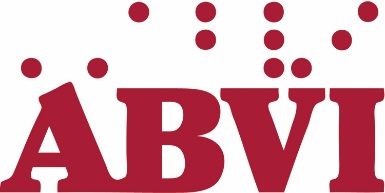 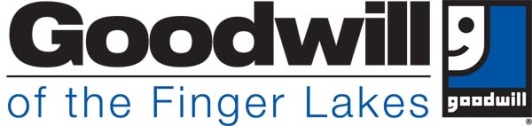 Aspects of Vision Loss
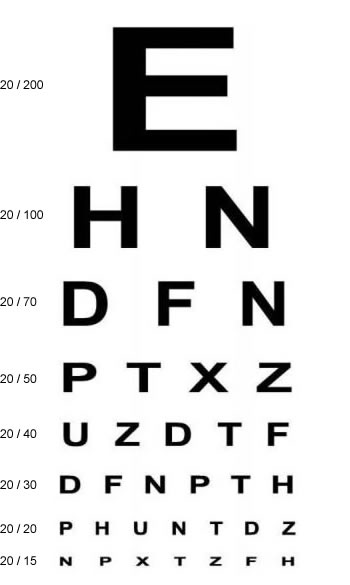 Visual Acuity 
The sharpness of vision, measured by the ability to discern letters or numbers at a given distance according to a fixed standard.

20/20 vision means what is at 20 feet appears to be at 20 feet.  20/200  means what is at 20 feet appears as if 200 feet away.
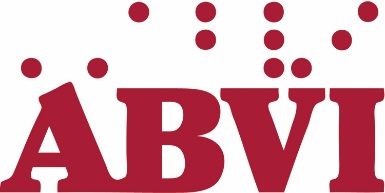 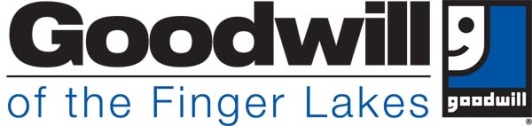 Aspects of Vision Loss
Visual Field
Refers to the total area in which objects can be seen in the side (peripheral) vision as you focus your eyes on a central point.
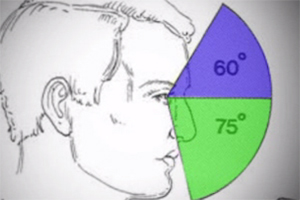 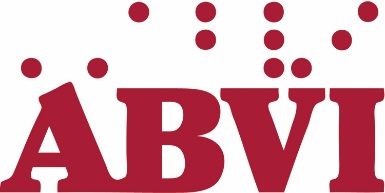 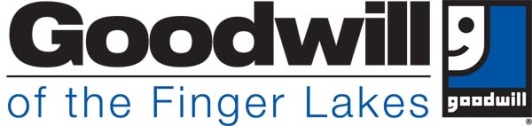 Aspects of Vision Loss
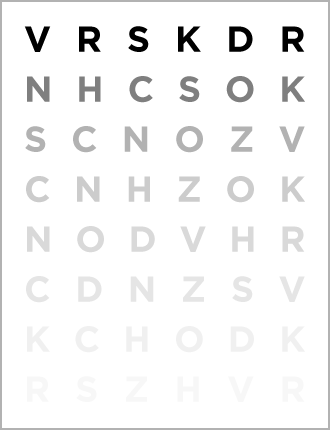 Contrast Sensitivity
An important measure of visual function, especially in situations of low light, fog or glare, when the contrast between objects and their background often is reduced.
Changes in contrast may improve an individual’s ability to see items and read.  Technology makes this possible in many ways!
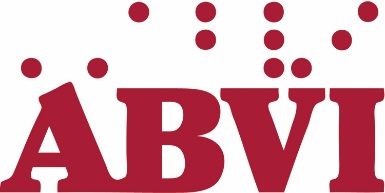 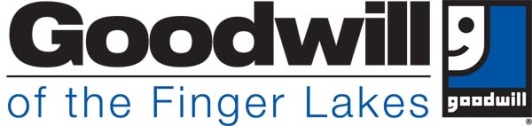 Cane Types
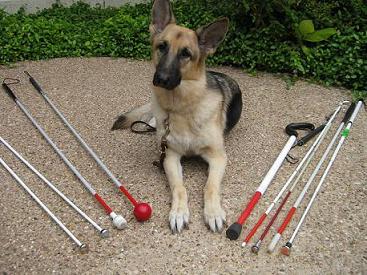 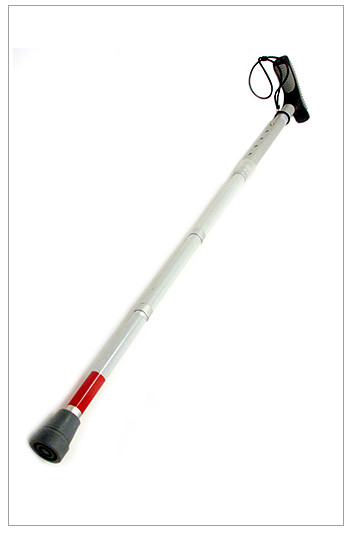 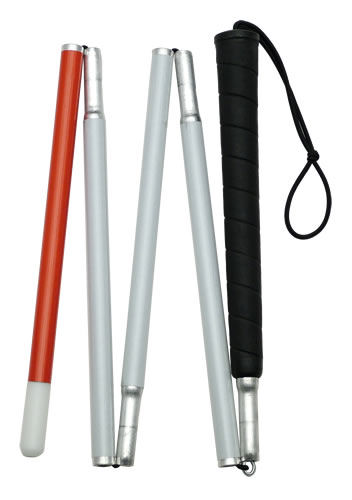 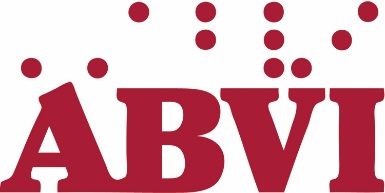 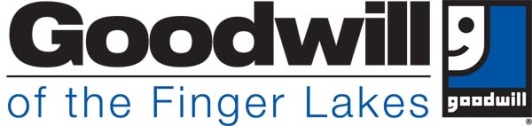 Cane Tips
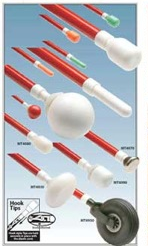 Just as different canes are appropriate in different settings, cane tips make a difference as well.
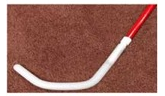 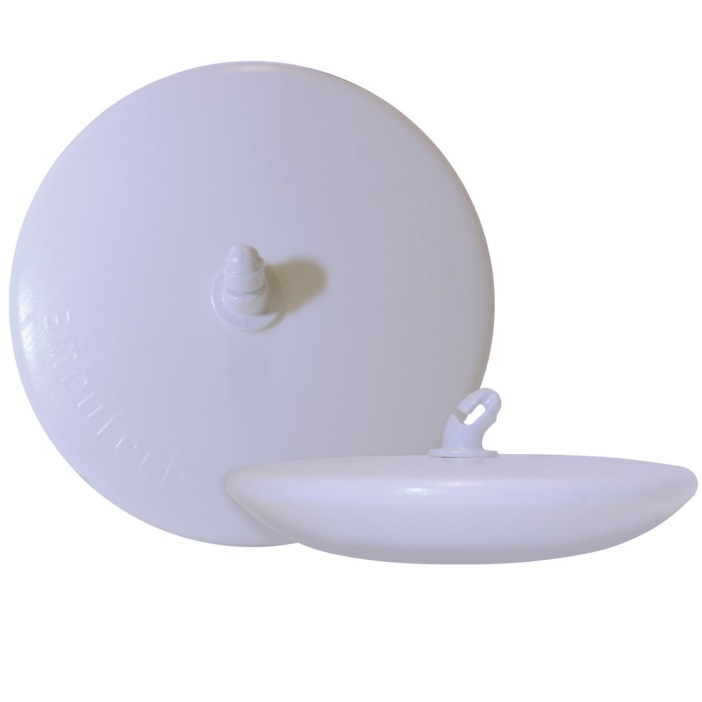 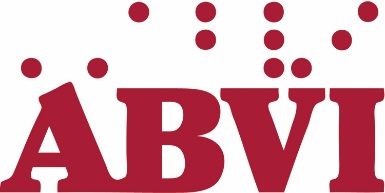 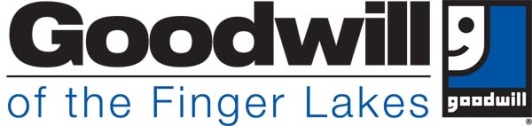 iGlasses
While a cane assists with objects below the waist, iGlasses utilize ultasonic sensors to detect items above the waist such as tree branches.

As obstacles get nearer the frequency of the vibration will increase.
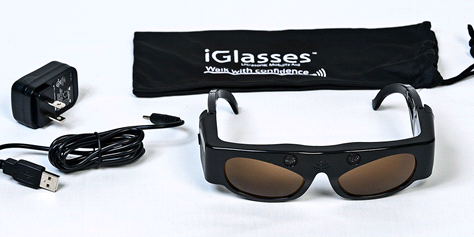 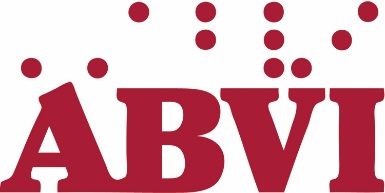 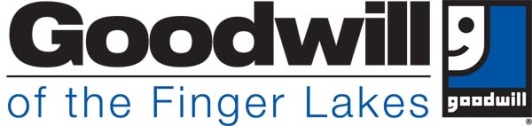 Trekker Breeze
Easy-to-use device for people who are not sophisticated computer users 
GPS technology on which you are walking. When you are about 30 feet from an intersection--the Breeze describes the intersection, for example, "Four-way intersection, Queens Boulevard crossing Ascan Avenue.“
Contains points of interest from a commercial database, including restaurants, banks, schools, and gas stations.
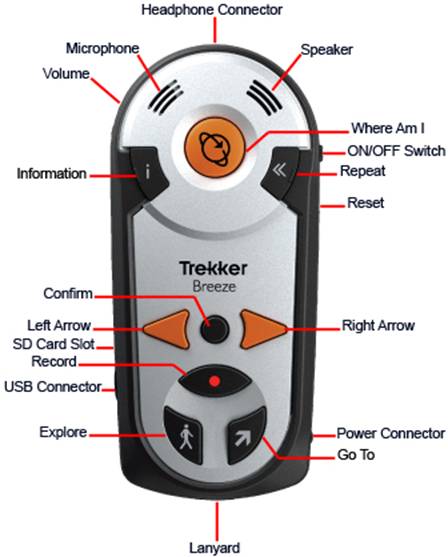 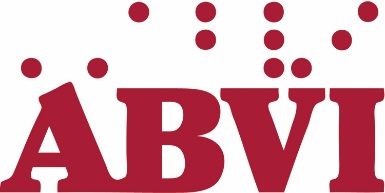 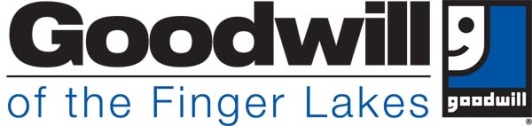 Smart Phone Technology
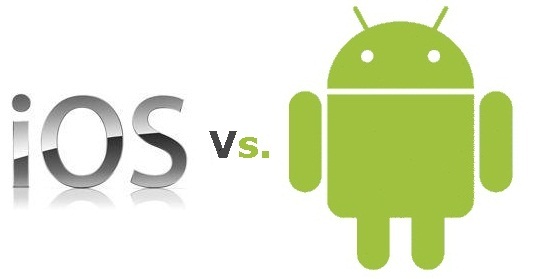 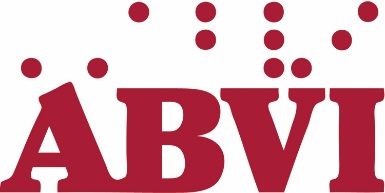 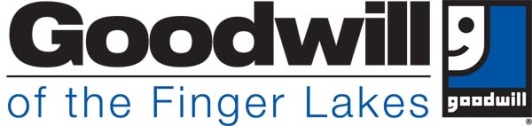 Wearable Technology
NuEyes Pro:
Variable Magnification from 1x-12x
Various contrast and color changes
Voice Activated
Wireless
Lightweight Design
Text-to-Speech (OCR)
Stream TV and Movies to the Glasses
Full Android Computer
Internet Browser
Email
Full functions of an Android tablet with downloadable android apps.
Social Media Applications
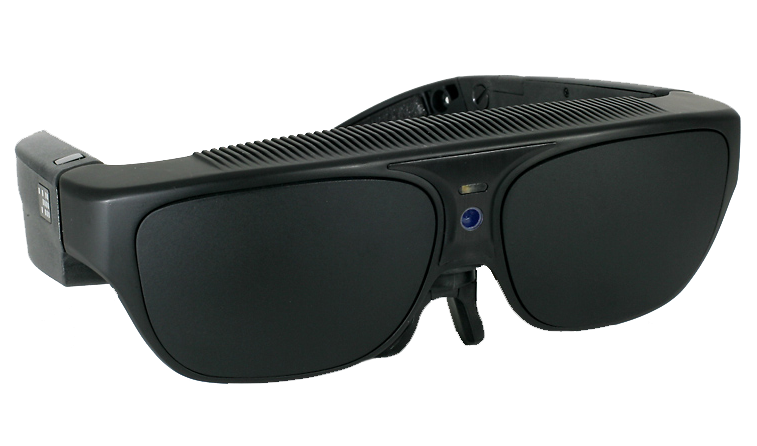 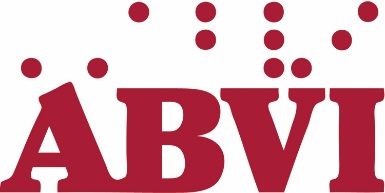 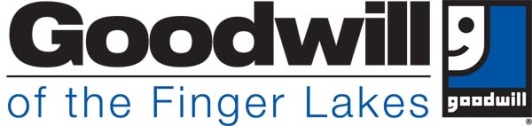 Wearable Technology
OrCam MyEye
 Recognizes text and products, and speaks to the person wearing the device via a bone-conduction earpiece.
With the point of the person's finger, the device instantly responds and will infer whether it needs to read, find an item, or recognize a product depending on the environment. 
Reads printed text, such as books, newspapers, food labels, restaurant menus, and street signs.
Reads most digital text, such as that on a television or computer.
Recognizes previously entered consumer products, money notes and credit cards to make shopping quicker and easier.
Facial Recognition
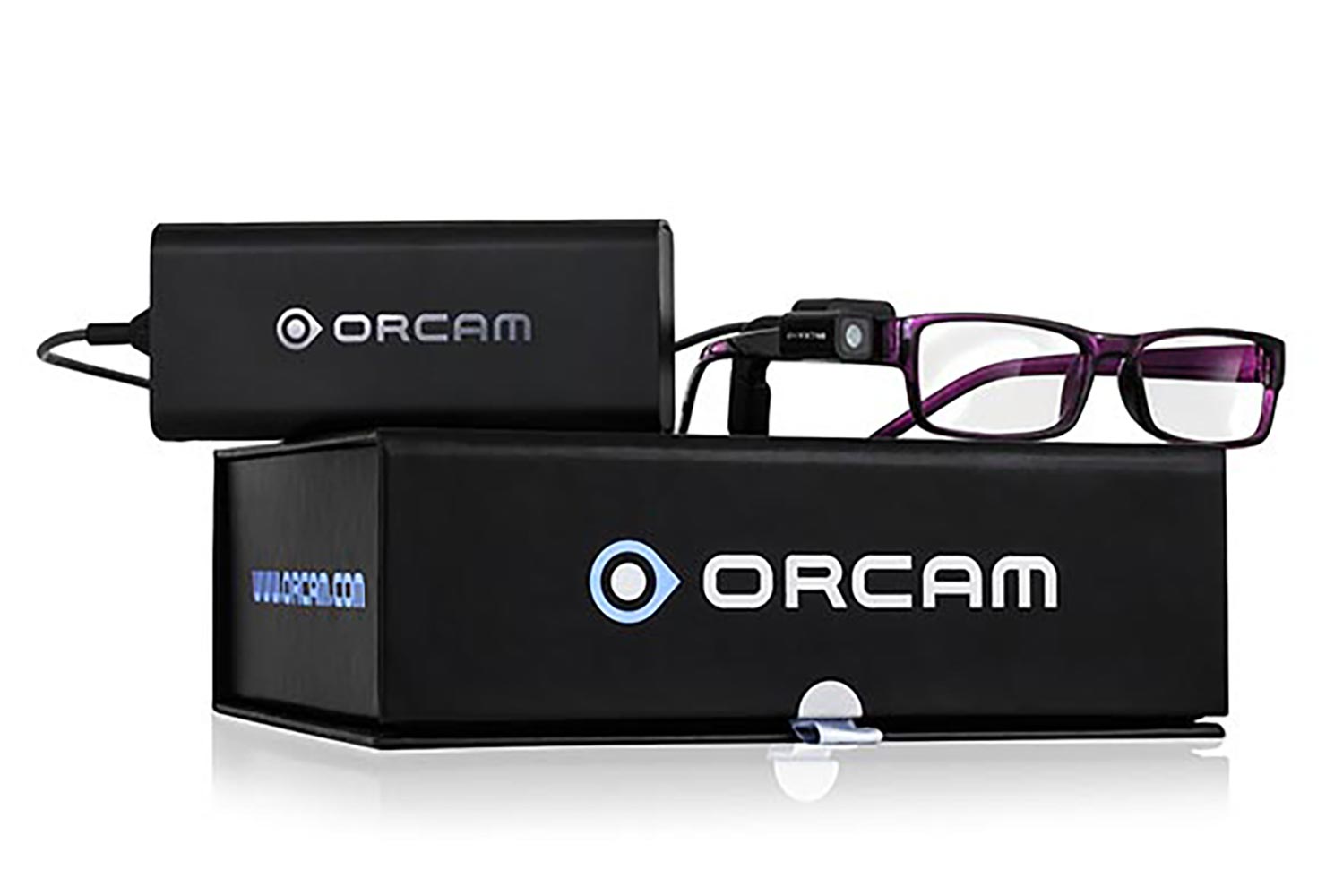 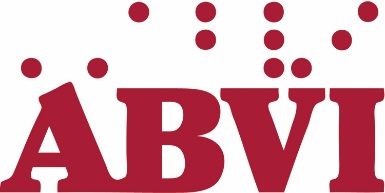 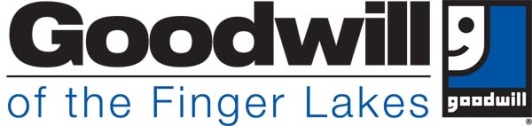 Amazon Echo
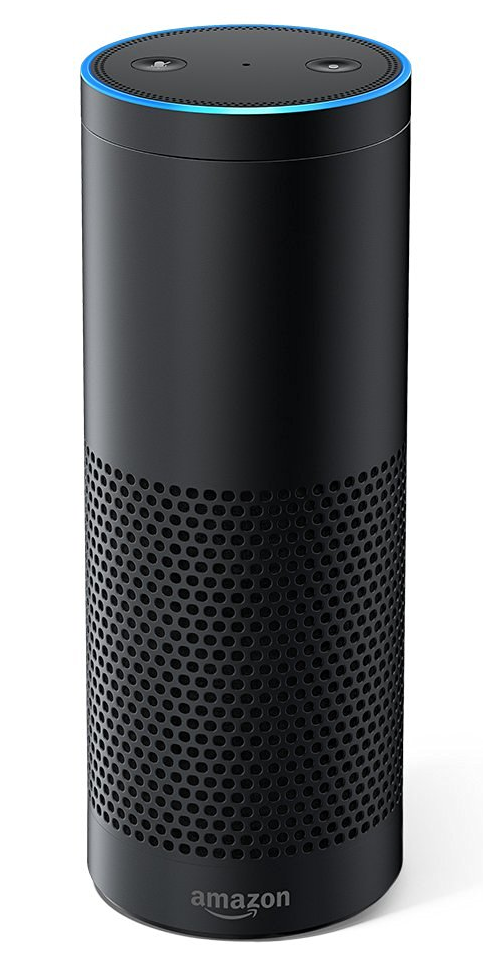 Doesn't require using a keyboard, or learning to use a tablet computer or smart phone.

Could open and read a book, provide a weather report, access recent news updates.
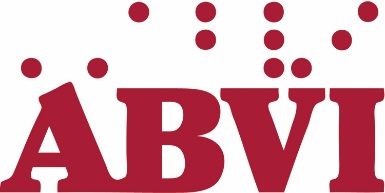 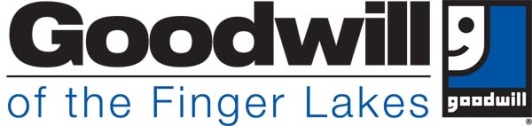 Talking Tools
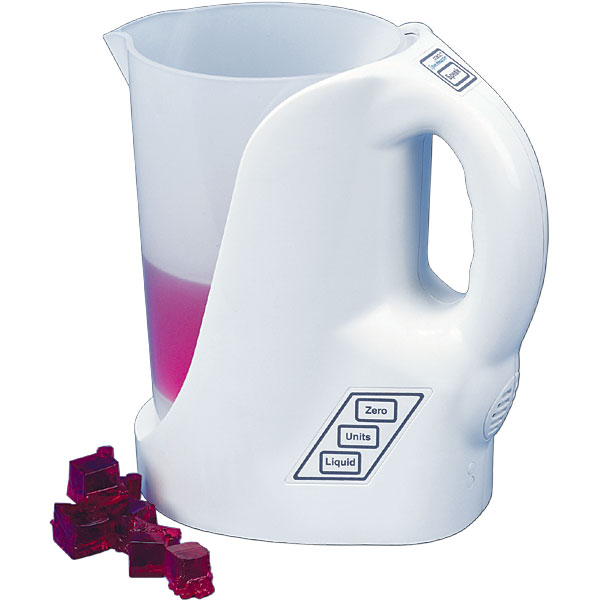 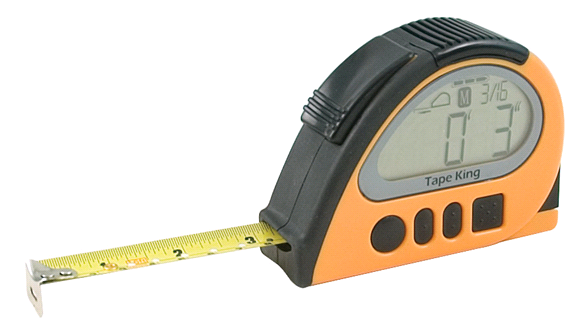 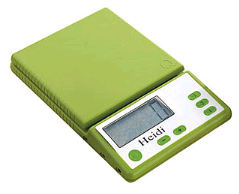 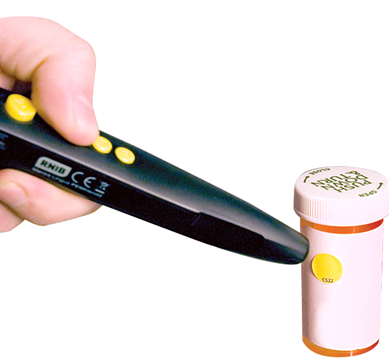 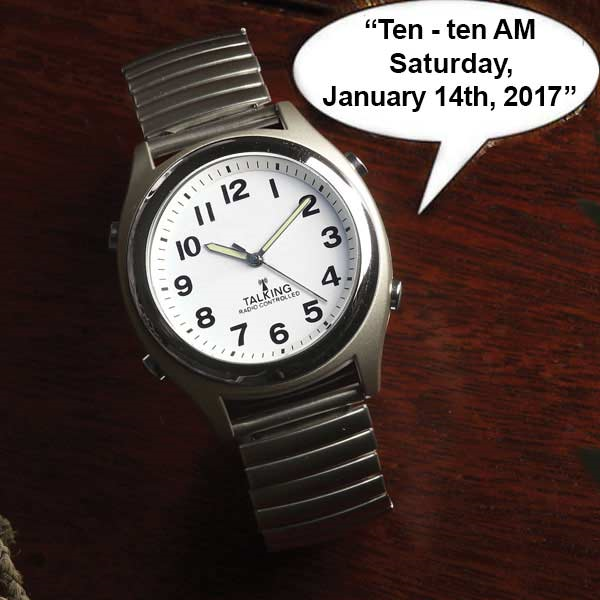 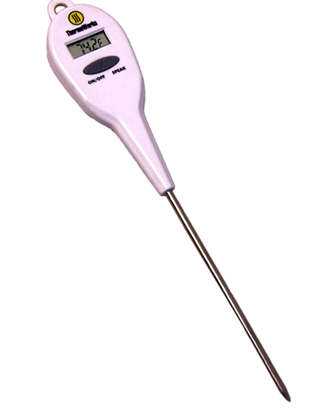 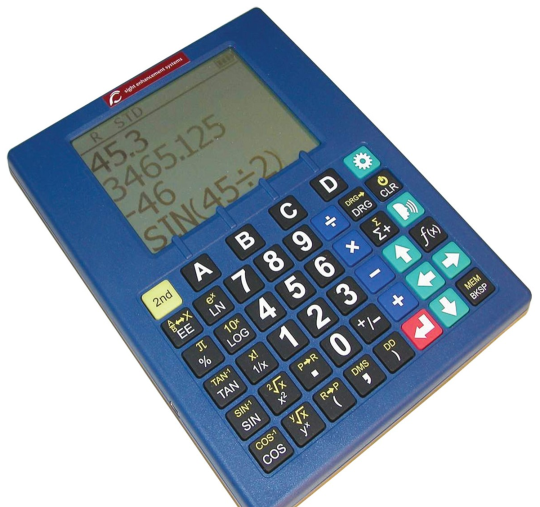 Low Tech Solutions
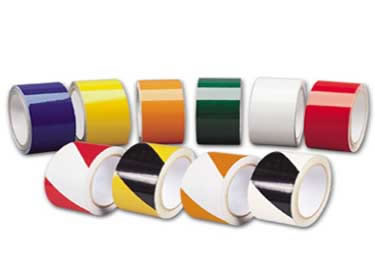 High Visibility Tapes and Paints can be used to identify obstacles; mark steps; categorize tools; outline work areas, and much more!
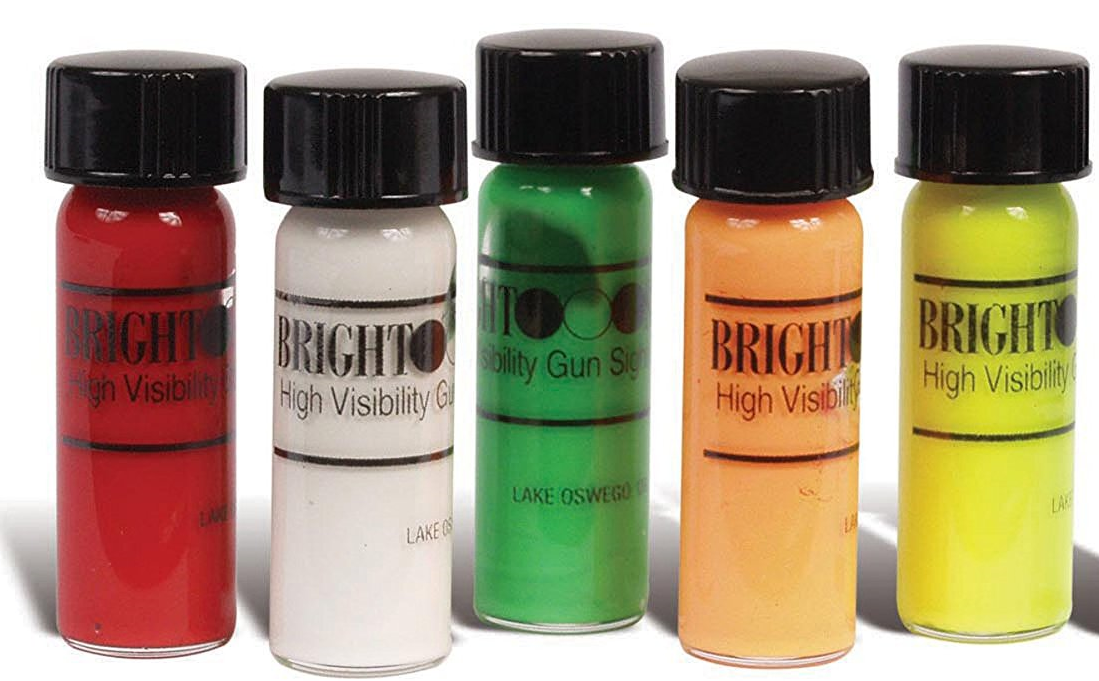 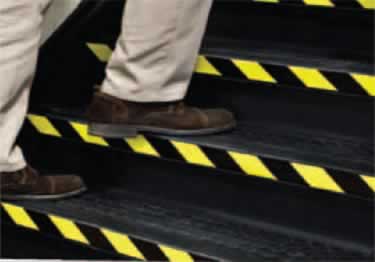 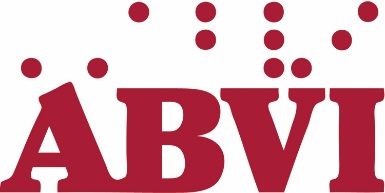 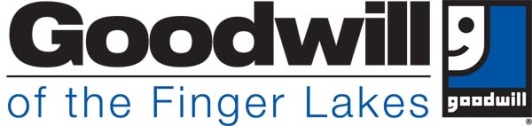 Career Development
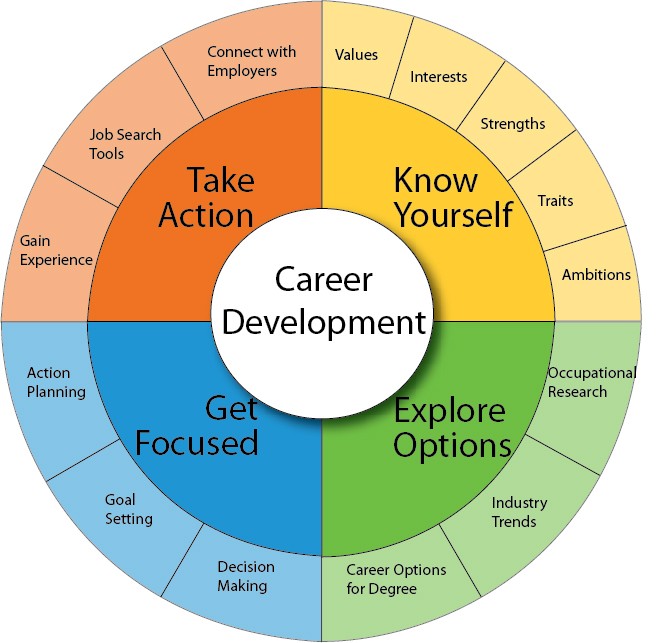 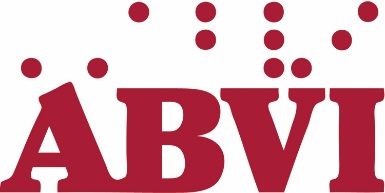 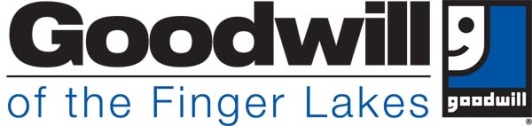 Seeing the Possibilities
Help change the mindsets around you for the benefit of the people who come after you.

Confidently discuss and disclose your disability

Advocate for yourself

Explore the possibilities
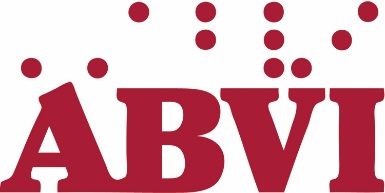 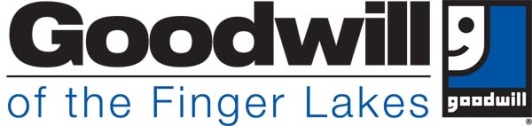 Contact Us for More Information
Nikki Llewellyn, M.S. COMS 
nllewellyn@goodwillfingerlakes.org   

Janie Baker, M.S. COMS
jbaker@goodwillfingerlakes.org

James Hallahan, Assistive Technology Instructor
jhallahan@goodwillfingerlakes.org

Joette Vahey, Career Development Specialist
jvahey@goodwillfingerlakes.org

JoBeth Rath, Workforce Development Manager
jbrath@goodwillfingerlakes.org
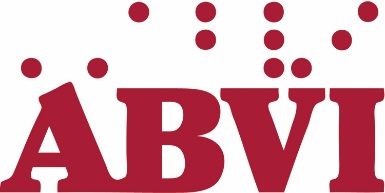 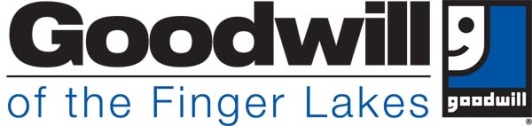